Recruiting a diverse workforce
Denise Lewington
Employer Account Manager
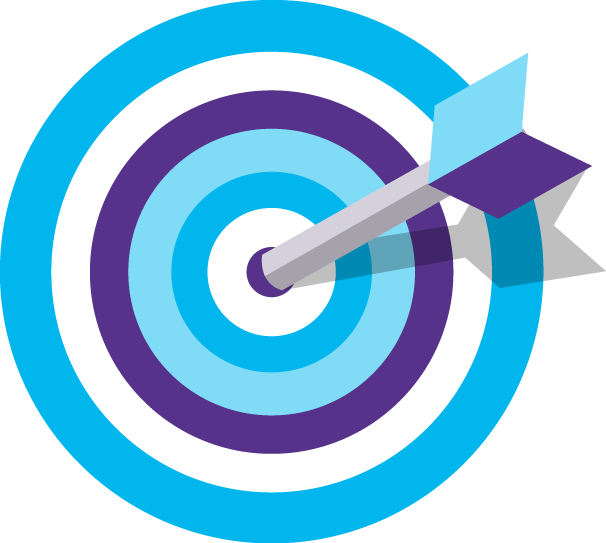 Our mission
To inspire and empower people in work, life and wellbeing.
Disability Confident
Disability Conﬁdent is a government scheme that will help you to embrace the talents that people with disabilities and health conditions can bring to your workplace.
As a Disability Conﬁdent ‘Leader’, Seetec Pluss can help you to sign up to Disability Conﬁdent
You will receive a certiﬁcate and a logo to use on your website and marketing materials
The scheme has three levels designed to support you at every step of your Disability Conﬁdent journey
Why should you bother?
Because you’ll get great employees…
Skills and labour gap
A wealth of untapped skills, aspirations and talent
Loyalty, commitment, and safety conscious
CSR – mirror your customer base
Purple pound. Spending power of £280 billion!
Disability employment gap
Why should you think differently about recruitment…
75%
52%
15%
7%
6%
Autism
Mental Health
Learning Disability
No disability
Disability
Systemic inclusion in employment
It’s really very simple…
Never make assumptions!
Disabilities – can be physical, learning, sensory, mental health, hidden, long-term health, facial disfigurements
Systemic inclusion – ask everyone “How can we support you to work your best?
Start at the top
Celebrate your success – Disability Confident
Working with Seetec Pluss
You are not alone…
Matching the right person, with the right skills – to your jobs
Pre-screening and support at interviews
Work trials / working interviews
Support with reasonable adjustments
Support with ‘Access to Work’ funding
Inclusive recruitment processes
Post-recruitment support
Disability Confident
Level 1 – COMMITTED
You’ll agree to the Disability Conﬁdent commitments and identify at least one action to make a difference for disabled people. This can include an action like paid work, work experience, work trials, apprenticeships, internships and so on.
Once you’ve signed up as Disability Confident Committed you’ll receive a self-assessment pack to help you continue your journey to becoming a Disability Confident Employer.
Disability Confident
Level 2 – EMPLOYER
Once you’ve signed up for level 1 you can progress to level 2, a Disability Confident Employer, by self-assessing your organisation around 2 themes:
Getting the right people for your business
Keeping and developing your people
Disability Confident Employers are recognised as going the extra mile to make sure disabled people get a fair chance.
Once you’ve completed your online self-assessment, you’ll be registered as a Disability Confident Employer for 3 years. You’ll receive information on how to become a Disability Confident Leader.
Disability Confident
Level 3 – LEADER
By stepping up to become a Disability Confident Leader, you’ll be acting as a champion within your local and business communities.
To reach this level you’ll need to:
Have your self-assessment validated by someone externally (Seetec Pluss!)
Provide a short narrative to show what you have done or will be doing to support your status as a Disability Confident Leader
Confirm you are employing disabled people
Report on disability, mental health and wellbeing, by referring to the Voluntary Reporting Framework 
Once you’re recognised as a Disability Confident Leader, you’ll be registered for three years.
Call to Action
My contact details are:
Denise.Lewington@seetecpluss.co.uk
Mobile: 07341 004602
Thank you…
Any questions?